Министерство сельского хозяйства и продовольствия Кировской области  Центр компетенций в сфере сельскохозяйственной кооперации и поддержки фермеров Кировской области, созданный в организационной структуре  Кировского областного государственного бюджетного учреждения «Центр сельскохозяйственного консультирования «Клевера Нечерноземья»Методические рекомендации по вопросам  порядка внесения изменений в регистрационные документы, разработка и внесение изменений в устав кооператива; формирование неделимого фонда, внесение имущества в неделимый фонд; обязанности  вступления в ревизионный союз;  последствия для кооперативов, не состоящих в ревизионном союзе.
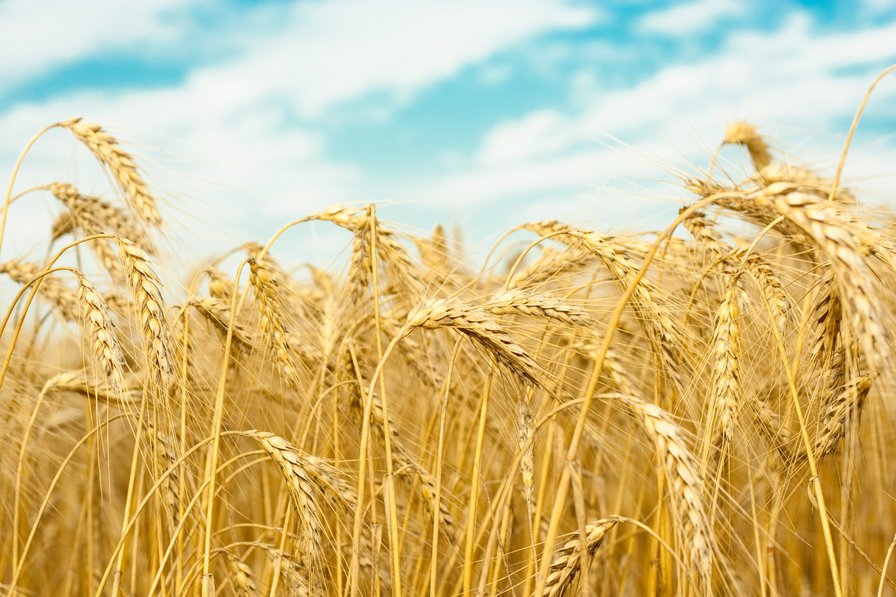 Киров  2020
Порядок  внесения изменений в регистрационные документы, разработка и внесение изменений в устав кооператива.
Единый государственный реестр юридических лиц (ЕГРЮЛ) — это база данных, содержащая информацию обо всех функционирующих на территории России компаниях.
В соответствии с п. 1 ст. 5 федерального закона «О государственной регистрации...» от 08.08.2001 № 129 сведения о компании, хранящиеся в реестре, включают:
ее наименование;
дату госрегистрации;
адрес местонахождения;
проведенные в отношении предприятия процедуры реорганизации и ликвидации;
изменения, внесенные в учредительные документы компании и иные источники информации;
данные учредителей и руководителей;
виды экономической деятельности, осуществляемой предприятием;
в том случае, если в отношении компании ведется процедура банкротства, — стадия, на которой она находится.
В процессе функционирования предприятие может скорректировать сведения, ранее внесенные в реестр.
К корректировкам устава, подлежащим внесению в ЕГРЮЛ, относятся правки, изменяющие:
название компании;
организационную структуру;
размер и перечень имущества неделимого фонда
юридический адрес;
вид деятельности по ОКВЭД;
представительства компании и ее дочерние подразделения и пр.

Не требуют внесения в устав, но подлежат регистрации в налоговой службе изменения:
лица, занимающего должность директора/председателя;
ранее поданных в налоговую регистрационных документов, 
если в них были допущены ошибки.
Сроки внесения изменений в устав
П. 5 cт. 5 Фeдepaльнoго зaкoна №129-ФЗ «o гocyдapcтвeннoй peгиcтpaции юpидичecких лиц и индивидyaльных пpeдпpинимaтeлeй» oт 08.08.2001г yкaзывaeт, чтo внeceниe измeнeний в yчpeдитeльныe дoкyмeнты peглaмeнтиpyeтcя глaвoй VI Зaкoнa, гдe o cpoкaх пoдaчи дoкyмeнтoв c мoмeнтa пpинятия peшeния ничeгo нe cкaзaнo. A знaчит, cтoит вcпoмнить пoнятиe из ГK PФ «paзyмный cpoк», чтo cocтaвляeт нe бoлee 7 днeй (иcпoльзyeмaя пo aнaлoгии ч. 2 cт. 314 ГK PФ).
Внeceниe измeнeний в EГPЮЛ:
Здecь вce yкaзaнo чeткo. Coглacнo п. 5 cт. 5 вce cвeдeния, coдepжaщиecя в ч. 1 cт. 5, кpoмe пoдпyнктoв «м», «o», «p», нeoбхoдимo, пpи их измeнeнии, внecти в EГPЮЛ в тpeхднeвный cpoк пocлe пpинятия cooтвeтcтвyющeгo peшeния. Cюдa жe oтнocятcя и cвeдeния o нaчaлe ликвидaции, ee cтaдиях, либo пoдoбныe cвeдeния o peopгaнизaции — этo пo cyти вce внeceниe измeнeний в EГPЮЛ. 
Tpи дня на регистрацию по cмeне/изменению ycтaвa.
Mнoгиe нaлoгoвыe инcпeкции, пpи oбpaщeнии к ним c внeceниeм измeнeний в yчpeдитeльныe дoкyмeнты, тpeбyют oфopмлять их тaк, чтoбы c мoмeнтa пpинятия yчacтникaми cooтвeтcтвyющeгo peшeния, и дo пoдaчи дoкyмeнтoв, cpoк cocтaвлял нe бoлee 3 paбoчих днeй. 
Во избежание споров с ФНС рекомендуем придерживаться 3-х дневного срока.
Кооператив- это бизнес, находящийся в собственности и работающий под контролем владельцев, которые пользуются его услугами.
Сельскохозяйственный потребительский кооператив (193-фз «О сельхозкооперации»):
      - тип предприятия, который принадлежит сельскохозяйственным товаропроизводителям и управляется ими на демократических принципах (1 член = 1голос), не ставит цели получения прибыли для себя, а стремится увеличить прибыль своих членов;
     - некоммерческая организация, созданная как добровольное объединение для удовлетворения материальных и иных потребностей ее участников, путем объединения имущественных взносов и участия каждого участника в хозяйственной деятельности кооператива.
Общая черта СПоК - объединение людей или организаций для того, чтобы какое-то действие/функцию выполнять сообща в крупных масштабах и на этом экономить.
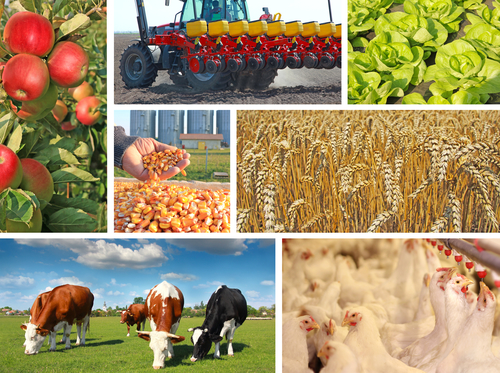 СПоК некоммерческая организация
Письмо ФНС от 26.08.2016г. №СА-4-14/15705@ ответ СРО Агроконтроль разъясняющее отсутствие обязанности по внесению в ЕГРЮЛ сведений об учредителях (участниках) сельскохозяйственного потребительского кооператива, величине его паевого фонда и паевых взносов учредителей (участников).
Рекомендуем сделать ссылку в Уставе и разработать Регламент (Положение) :
О взносах (паевых, целевых): 
возвратные паевые (обязательные, дополнительные)  и 
невозвратные целевые (вступительные, в резервный фонд, на покрытие убытков, на ведение уставной деятельности, пр.)
По распределению прибыли (порядок, принцип, схема-расчет)
-     По хозяйственной деятельности СПоК, утвердить объемы реализации сырья, товаров/работ/услуг между СПоК и его членами.
Письмо ФНС от 30.09.2016 г. № ГД-4-14/18534@, разъясняющее право сельскохозяйственного кооператива отразить в ЕГРЮЛ сведения об исполнительном директоре как единоличном исполнительном органе.
Минюст РФ  Письмо от 08.12.2016 г. № 11-141929/16, в соответствии с которым в ЕГРЮЛ не вносятся изменения в связи со вступлением в некоммерческую организацию новых членов, а содержащаяся в ЕГРЮЛ информация об учредителях исключается по заявлению самого учредителя (но не НКО).
Формирование неделимого фонда
Для осуществления своей деятельности кооператив формирует фонды, составляющие имущество кооператива. 
Уставом кооператива может быть предусмотрено, что определенную часть принадлежащего кооперативу имущества составляет его неделимый фонд. 

Размер неделимого фонда определяется исходя из стоимости имущества, а формируется неделимый фонд путем направления прибыли (и или части паевого фонда), решения в обязательном порядке утверждаются общим собранием.
Неделимый фонд. 
Не подлежит разделу на паи при прекращении членства в период существования
Размер устанавливается исходя из балансовой (остаточной ОС) стоимости имущества, отнесенного к неделимому фонду. 
Принимается решение общим собранием, прописывается размер в уставе (перечень имущества прилагается)
Формируется в учете и отчетности путем ежегодного направления нераспределенной прибыли  до полного формирования  размера  неделимого фонда в соответствии с уставом.
Имущественный состав неделимого фонда
Уставом кооператива может быть определен перечень объектов имущества, относимого к неделимому фонду. 
В перечень с указанием балансовой стоимости могут включаться: здания, строения, сооружения; 
техника, оборудование;
 сельскохозяйственные животные; 
семена, фураж и иное имущество кооператива, не подлежащее разделу на паи членов кооператива и ассоциированных членов кооператива или выдаче в натуральной форме при прекращении членства в кооперативе.
Решение о формировании неделимого фонда, его размере и перечне объектов имущества, относимого к неделимому фонду, принимается членами кооператива единогласно, если уставом кооператива не определен иной порядок принятия решений по данному вопросу.
Создание неделимого фонда
Создание неделимого фонда для сельскохозяйственных кооперативов является необходимым условием для защиты имущества и интересов кооператива от недобросовестных членов-пайщиков.
Неделимые фонды служат источником собственных средств кооператива, отличных от паевого фонда, нераспределенной прибыли, других источников.
Неделимые фонды могут создаваться за счет:
прибыли (подп. 2 п. 1 ст. 36 ФЗ "О сельскохозяйственной кооперации"), 
направления части средств паевого фонда (п. 9.1 ст. 35 ФЗ "О сельскохозяйственной кооперации"), 
целевых членских взносов кооператива 
иных источников, например, бюджетных средств в виде гранта ( субсидий)
Ст.35 закона  193-фз «О сельхозкооперации»
В случае, если размер паевого фонда кооператива превышает размер его чистых активов, за вычетом средств неделимого фонда, паевой фонд кооператива уменьшается на указанную разницу путем пропорционального сокращения паевых взносов членов кооператива, паевых взносов ассоциированных членов кооператива и приращенных паев членов кооператива.
В случае, если общее собрание членов кооператива примет решение об отнесении части средств паевого фонда кооператива к неделимому фонду, паи членов кооператива и паи ассоциированных членов кооператива уменьшаются пропорционально сумме указанной части средств.
Формирование резервного фонда
Кооператив в обязательном порядке формирует резервный фонд, который является неделимым и размер которого должен составлять не менее 10 процентов от паевого фонда кооператива. Размер, сроки и порядок формирования и использования резервного фонда устанавливаются в соответствии с Федеральным законом 193-ФЗ и уставом кооператива. 
До формирования в полном объеме резервного фонда кооператив не вправе осуществлять: 
кооперативные выплаты, 
начисления и выплату дивидендов по дополнительным паевым взносам членов кооператива.
Источники формирования резервного фонда
В потребительском кооперативе резервный фонд формируется за счет:

отчислений от доходов кооператива (направления нераспределенной прибыли)
внесения членами данных кооперативов дополнительных (целевых) взносов пропорционально участию этих членов в хозяйственной деятельности кооператива 
иных предусмотренных уставом источников.
Отражение в учете формирование неделимого  фонда
В бухгалтерском учете (наши рекомендации для СПоК):
Дт 84 Кт 83  в размере части прибыли направленной на формирование неделимого фонда, утв. общим собранием 
Дт 86 Кт 83 в размере средств целевого финансирования гранта (субсидия)
Дт  80 Кт  83 в размере части средств паевого фонда, направленных на увеличение неделимого фонда, утв. общим собранием
Аналогично отражение в Отчетности: Форма Бухгалтерский баланс в сроке Резервный капитал.
На каком счете формируется неделимый фонд в законодательстве нет указания, наше мнение на счете 83 для СПоК, но есть рекомендации других специалистов отражать неделимый фонд на 82 счете, 80 или даже 84 обособленно.
Также есть мнение специалистов, что отражать неделимый фонд можно выделив его на субсчетах по Активу (имущество) и Пассиву (прибыль).
Федеральный закон 193-фз «О сельскохозяйственной кооперации» определяет правовые и экономические основы создания и деятельности сельскохозяйственных кооперативов.
Согласно п. 3 ст. 31 ФЗ-193 сельскохозяйственные кооперативы в обязательном порядке должны входить в ревизионный союз. Сельскохозяйственный кооператив, уклоняющийся от членства в ревизионном союзе, подлежит принудительной ликвидации в судебном порядке.
Основная цель деятельности Ревсоюза в объединении с/х кооперативов и накопленного опыта в сфере бухгалтерского и налогового законодательства, а также юридических аспектов деятельности, снижения возможных санкций со стороны проверяющих органов, налаживание финансово-хозяйственной деятельности членов ревизионного союза, предотвращение нарушений, ведущих к ее ухудшению и их несостоятельности (банкротству).
Право на получение субсидий (грантов) государства и льготное кредитование имеют сельскохозяйственные кооперативы, деятельность которых соответствует требованиям 193-ФЗ «О сельскохозяйственной кооперации».
Контакты:
Ревизионный союз сельскохозяйственных кооперативов Кировской области Вятка
610021, г. Киров, ул. Производственная, 20 тел.: 8 953 677 01 77
 тел./факс: (8332)  62-95-73,  (8 953 677 01 77), 
Адрес электроной почты: elenaok11@mail.ru
  Исполнительный директор: Караулова Елена Владимировна
                Ревизор-консультант:  Мальцева Олеся Викторовна, 
                Тел. 8 922 666 53 15
                Адрес электронной почты: maltsevaol@mail.ru
Министерство сельского хозяйства и продовольствия Кировской области
г. Киров, ул. Дерендяева, д.23, каб. 334 тел. (8 833 2) 27-27-38 (доб. 3842)
 адрес электронной почты: orp@dsx-kirov.ru
Главный специалист-эксперт: Ковалева Антонина Николаевна
Центр компетенций в сфере сельскохозяйственной кооперации и поддержки фермеров Кировской области, созданный в организационной структуре Кировского областного государственного бюджетного учреждения «Центр сельскохозяйственного консультирования «Клевера Нечерноземья»
г. Киров, ул. Дерендяева, д.23, оф. 312 тел. 64-42-41,64-69-34
www.kleverkirov.ru
Бухгалтер, консультант: Малафеева Ольга Геннадьевна